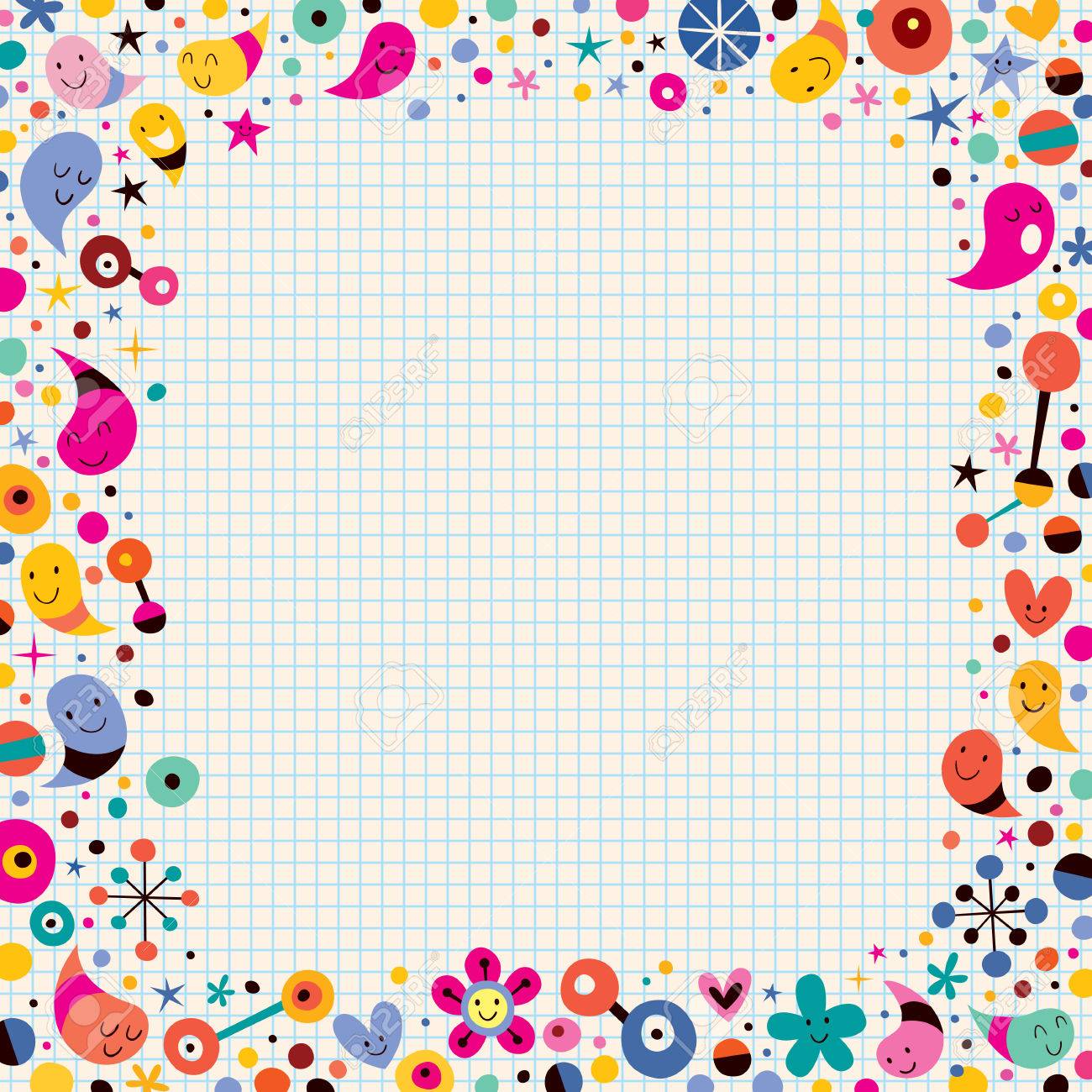 Today’s Word
SPRING